VIII Seminário Interno  de Avaliação da Pós-Graduação
Programa de Pós-graduação em LetrasPPGLetras

Coordenador Adjunto Prof. Dr. Andre Rezende Benatti
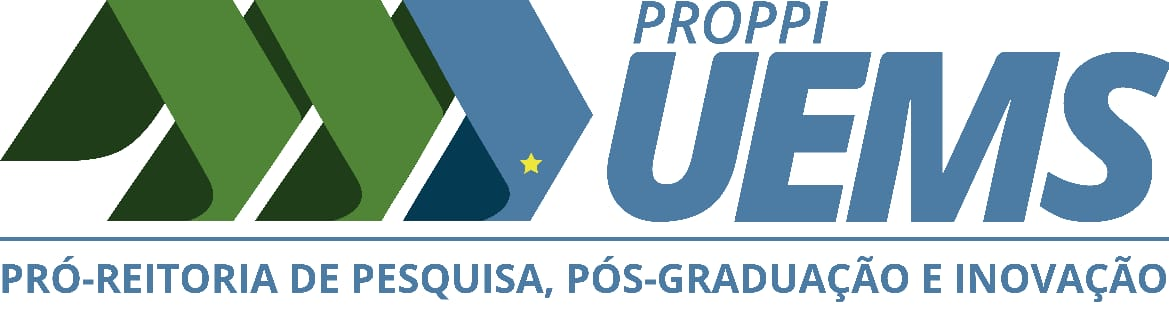 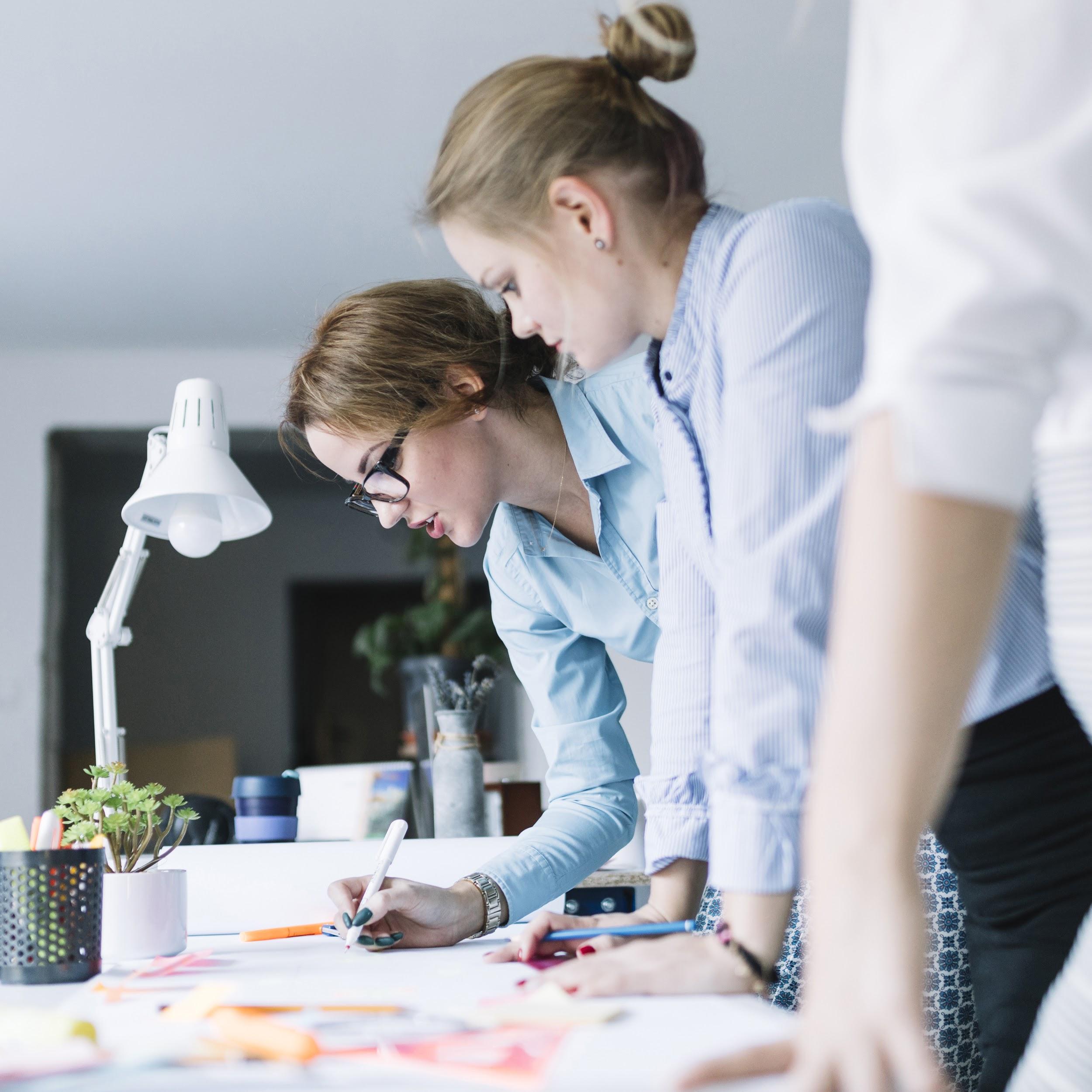 Mapa Estratégico do PPGLetras – Objetivos e Metas
Prof. Dr. Andre Rezende Benatti
Objetivo Geral
Formar e qualificar mestres em uma perspectiva social e humanista, para o exercício das atividades profissionais de ensino e de pesquisa nas áreas de linguística e literatura.
Objetivos Específicos
Consolidar-se como programa de pós-graduação especializado nas áreas de literatura e linguística; 
Alcançar conceito igual ou superior a 4 pela CAPES.
Metas de Curto Prazo:
Tendo em vista a última avaliação CAPES, estimular os docentes a manterem atualizados seus projetos de pesquisa, sobretudo no aspecto referente ao tempo de duração, procurando evitar que ultrapassem o período de cinco anos;
Estimular a participação de docentes e discentes nos principais eventos da área de Linguística e Literatura tendo em vista maior articulação das pesquisas com as perspectivas mais atuais da área;
Organizar pelo menos um evento por ano no âmbito do Programa, dialogando com as suas linhas de pesquisa e com as áreas de concentração, em conjunto ou em separado;
Melhorar o tempo médio das defesas de dissertações, procurando atender o prazo sugerido pela CAPES, 24 meses;
procurar desenvolver um acompanhamento mais efetivo dos egressos, obtendo o registro de seus destinos (por no mínimo 5 anos após sua titulação), o que já teve se iniciou, em pequena escala, a partir 2020;
Metas de Médio Prazo:
Rever o regulamento do PPGLetras tendo em vista, conforme recomendado pela CAPES, uma definição mais precisa dos critérios de credenciamento/recredenciamento de docentes permanentes, colaboradores e visitantes, buscando acolher aqueles que, seja na condição de permanente ou colaborador, contribuam para consolidar e ampliar as pesquisas e as atividades de docência e/ou orientação;
Melhorar a distribuição de orientação entre os docentes, evitando que alguns tenham excesso de orientações e outros poucos orientandos. Neste sentido, cabe mencionar que o Processo Seletivo 2023 já equilibra, de maneira mais consciente, a disponibilização de vagas por orientador. Contudo tal processo ainda precisa ser revisto diante das linhas de pesquisas;
Promover dialogo entre os docentes do PPGLetras para inclusão de cotas dentro da oferta de vagas de orientação;
Seguir incentivando alunos e professores a participarem de eventos nacionais e internacionais, auxiliando-os financeiramente, considerando-se as possibilidades permitidas pelo orçamento recebido pelo PROAP;
Procurar estimular as ações interinstitucionais com instituições estrangeiras, haja vista os editais de internacionalização do ARELIM, que se incremente o relacionamento entre os professores das instituições e que se estabeleçam parcerias de pesquisa, de docência e de publicação, bem como participação em eventos acadêmicos etc.;
Incrementar o processo de internacionalização por meio de intercâmbios e convênios com entidades estrangeiras;
Metas de Longo Prazo:
Incentivar os docentes, a par de publicarem sobretudo em revistas de Qualis A1, A2, B1 e B2 a escreverem e/ou organizarem livros, redigirem capítulos de livros a serem publicados em Editoras Universitárias, publicarem em anais de eventos, evitando a dispersão de textos em periódicos ou volumes de pouco impacto na área;
Incentivar os discentes a realizarem publicações preferencialmente em periódicos com Qualis A1, A2, B1 e B2;
Qualificar melhor a revista do Programa, REVELL – Revista de Estudos Literários da UEMS, Qualis B1 na Classificação de Periódicos Quadriênio 2013-2016; Qualis A4 na avaliação Quadrienal 2017-2020;
Manter as várias atividades de melhoria da qualificação do Programa arroladas adiante.
Implantação do Planejamento estratégico
O Plano Estratégico do PPGLetras, ainda está em fase de elaboração.
Há uma necessidade urgente de realização das metas propostas por hora para que os objetivos sejam alcançados e o programa possa ser obter o conceito 4 ou superior na avaliação Capes.
A finalização e implantação das ações estratégicas do PPGLetras devem iniciar-se ainda em 2022.
Obrigado!
https://www.facebook.com/mestrado.uems
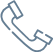 (67) 3901-2236
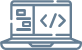 PPGLETRAS@UEMS.BR